Кто что ест?
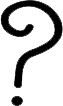 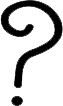 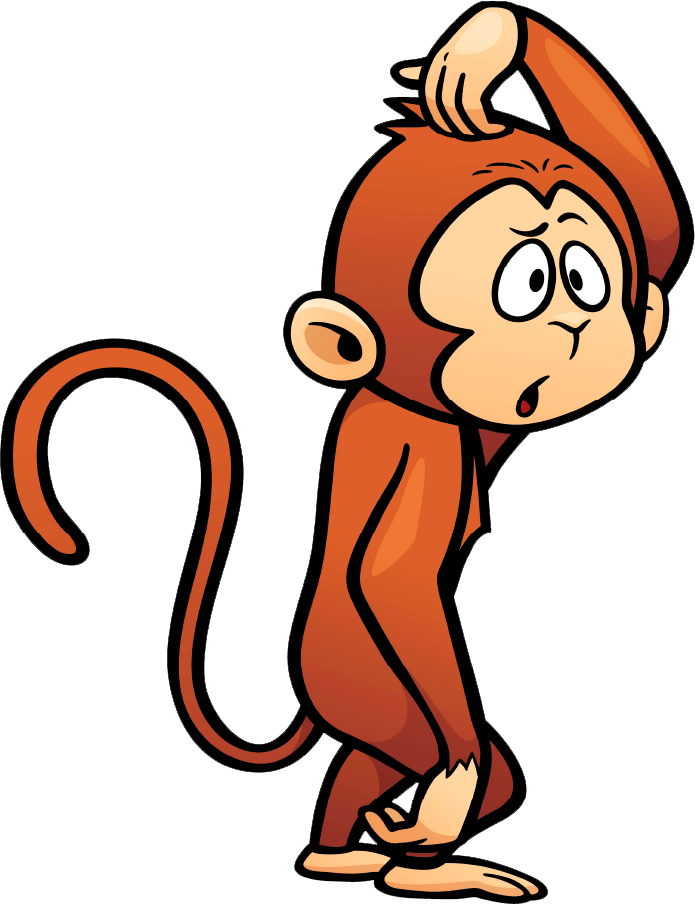 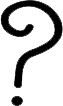 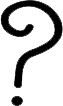 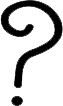 Обезьяна любит бананы
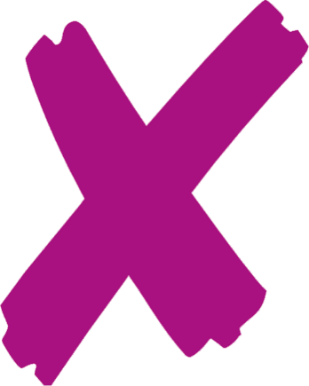 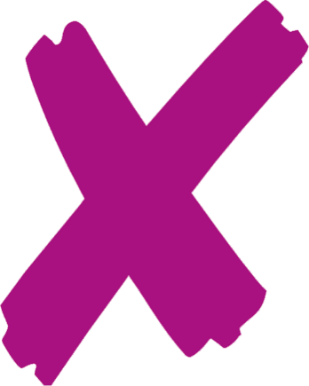 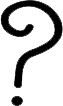 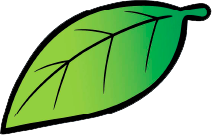 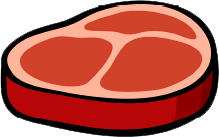 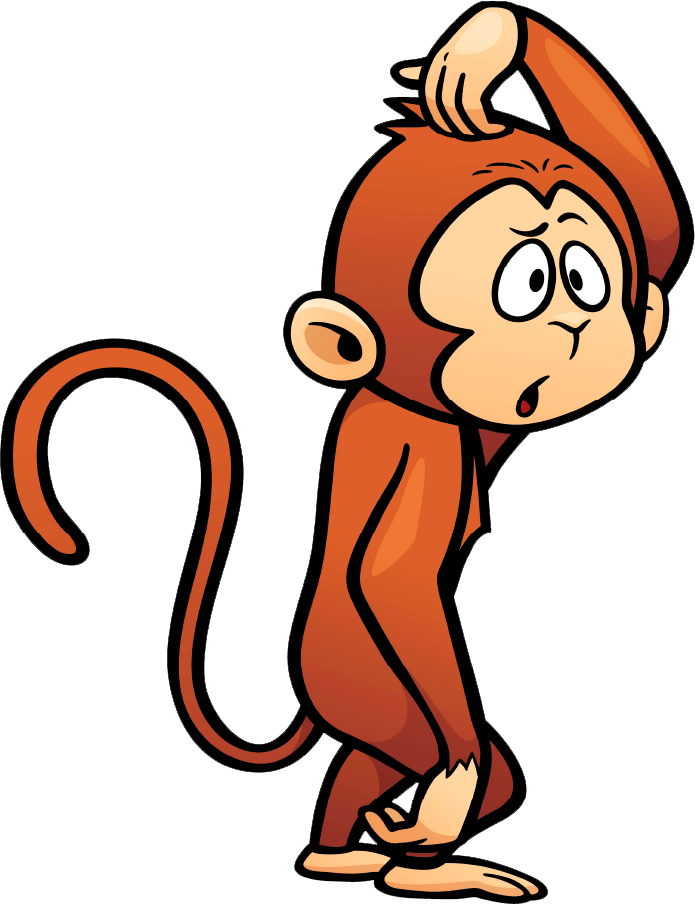 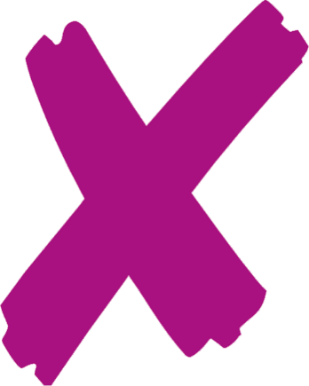 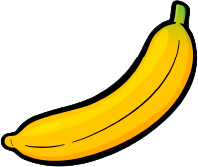 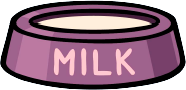 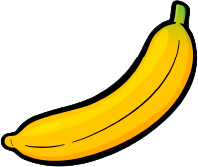 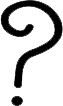 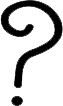 Цыпленок любитчервячков
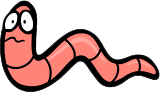 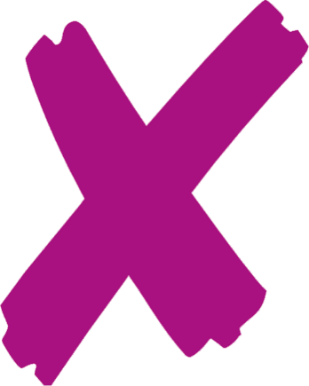 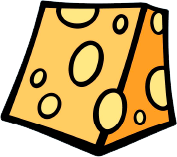 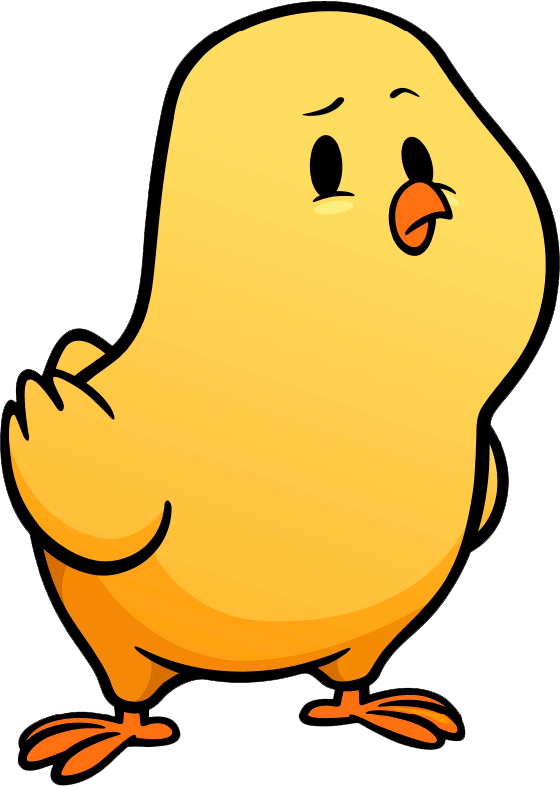 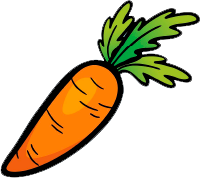 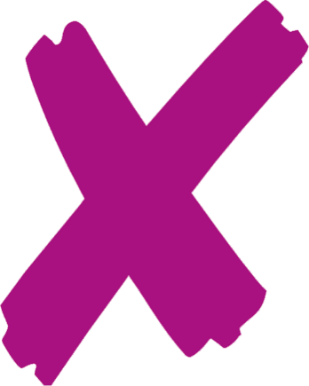 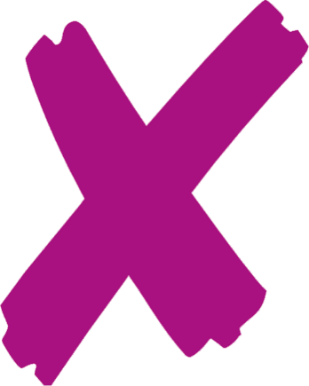 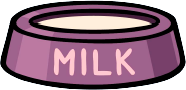 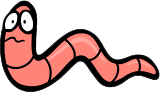 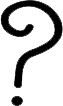 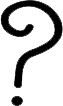 Лев любит мясо
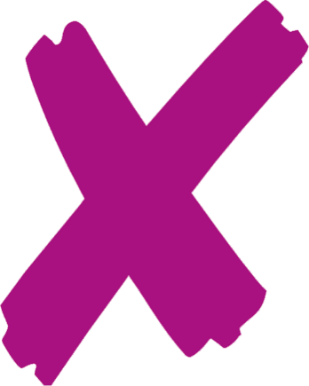 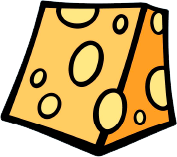 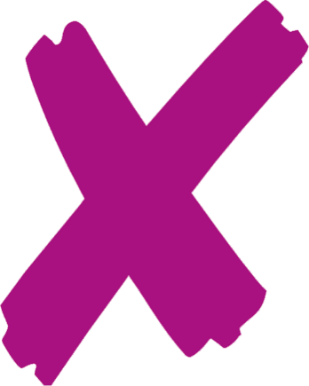 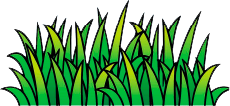 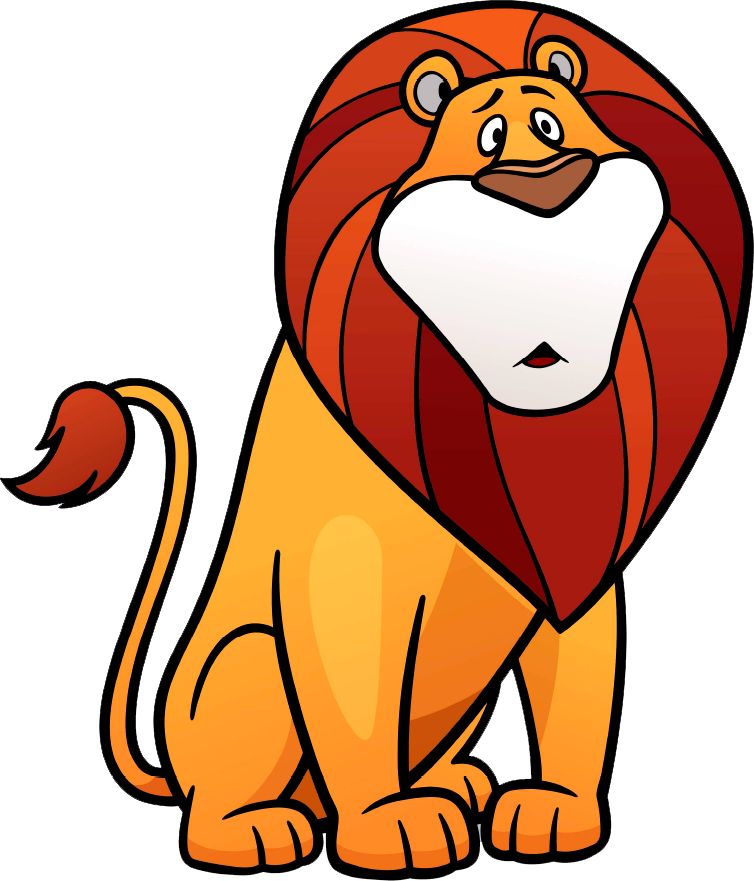 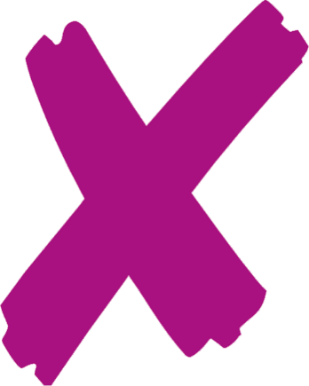 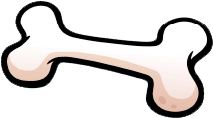 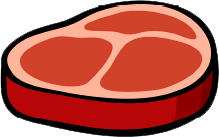 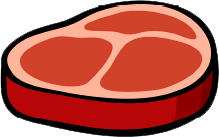 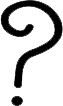 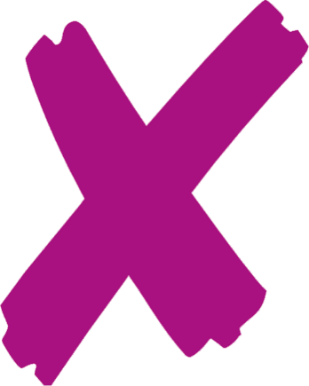 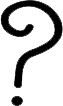 Мышка любитсыр
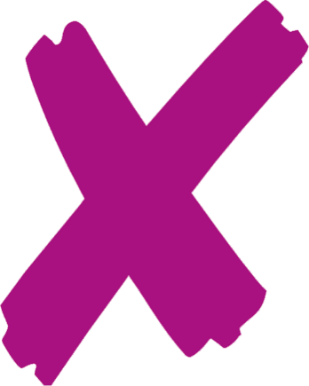 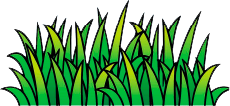 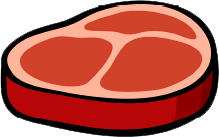 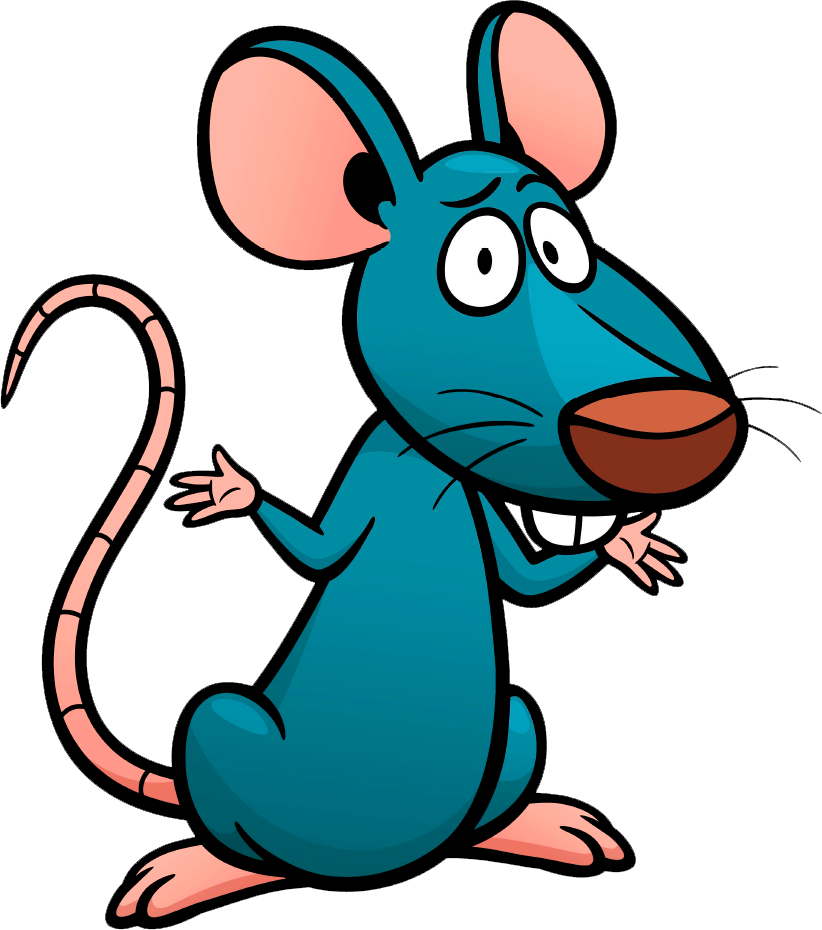 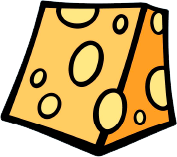 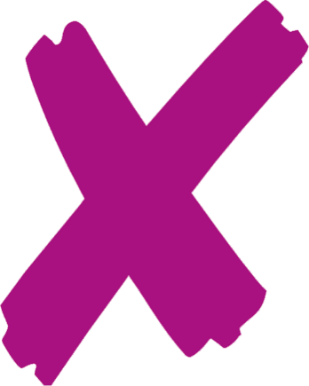 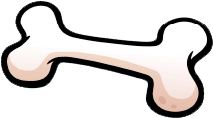 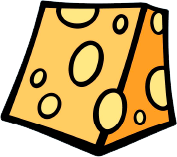 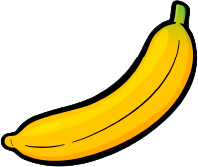 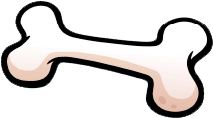 Отлично! Ты накормил всех животных!
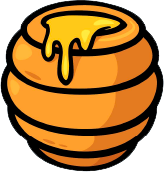 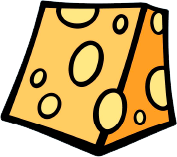 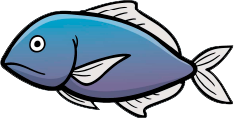